OCALIĆ OD ZAPOMNIENIA
Pamiątka wspólnych dni spędzonych  w szkole
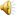 1. Chudowolski Kacper
2. Gajewski Albert
3. Jarota Gabriel
4. Jastrzębska Zuzanna
5. Karwowska Wiktoria
6. Laszkowski Maciej
7. Leszczyńska Aleksandra
8. Łoniewska Nikola
9. Mieluch Kaja
10. Niedźwiecki Hubert
11. Ptaszyńska Daria
12. Rzodkiewicz Wiktor
13. Smirnow Paulina
14. Tereszczak Grzegorz
15. Wrotniak Maria
2016-2021
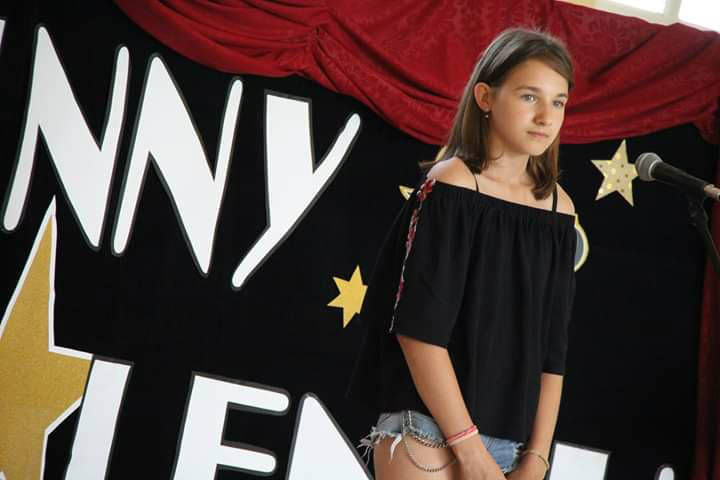 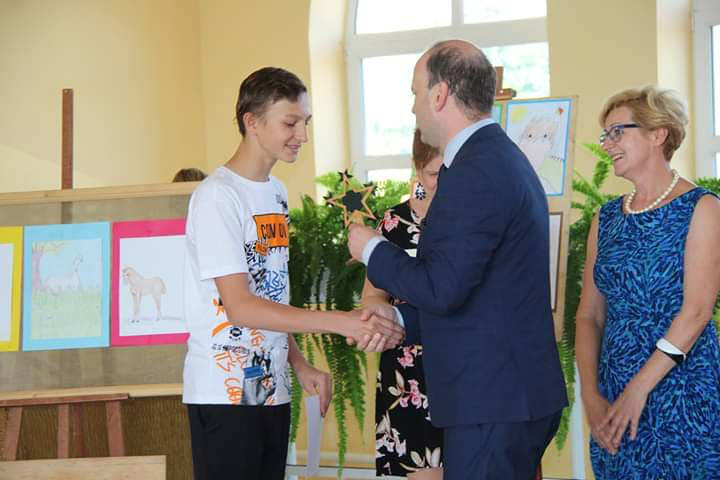 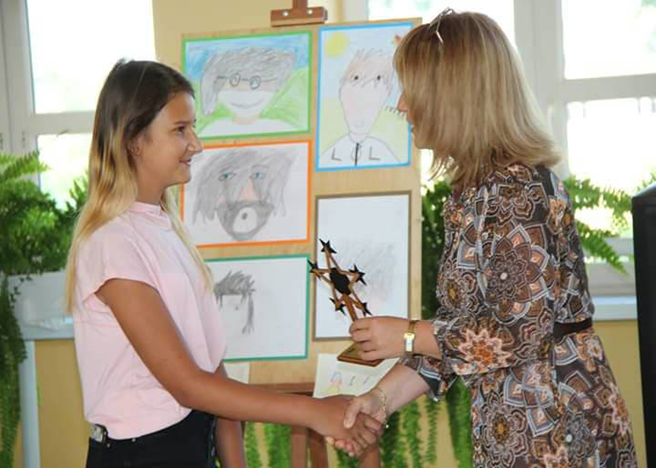 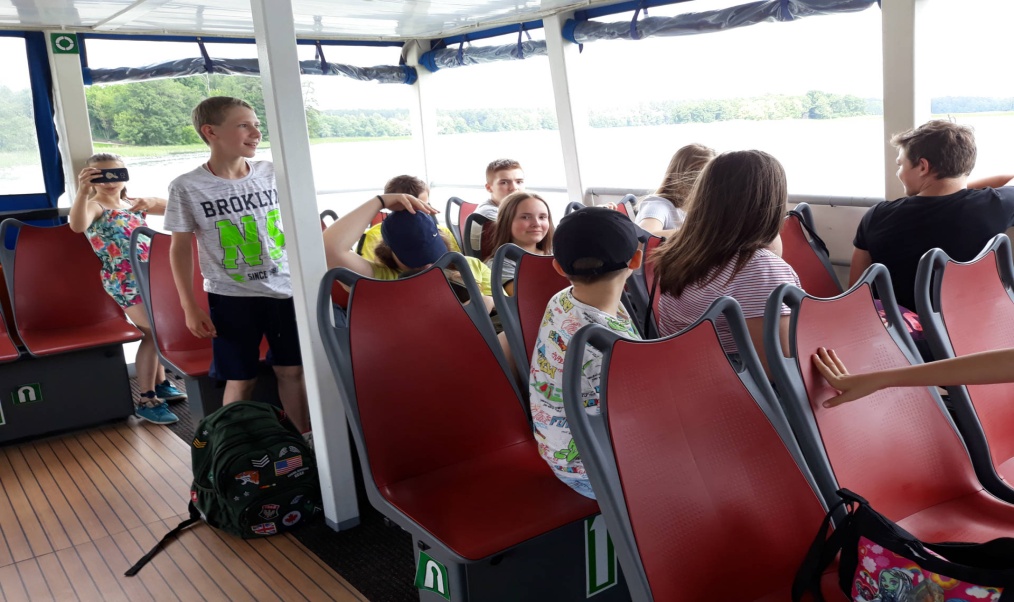 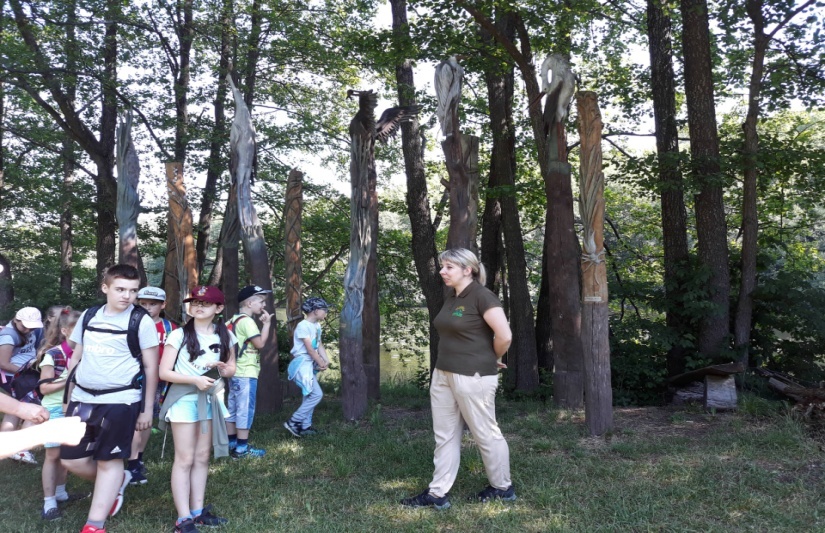 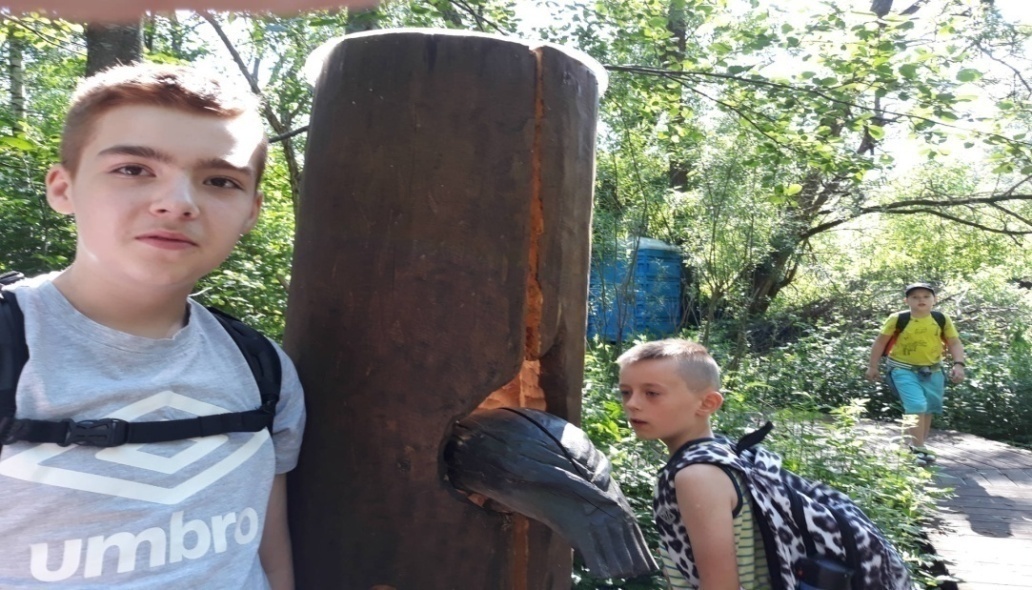 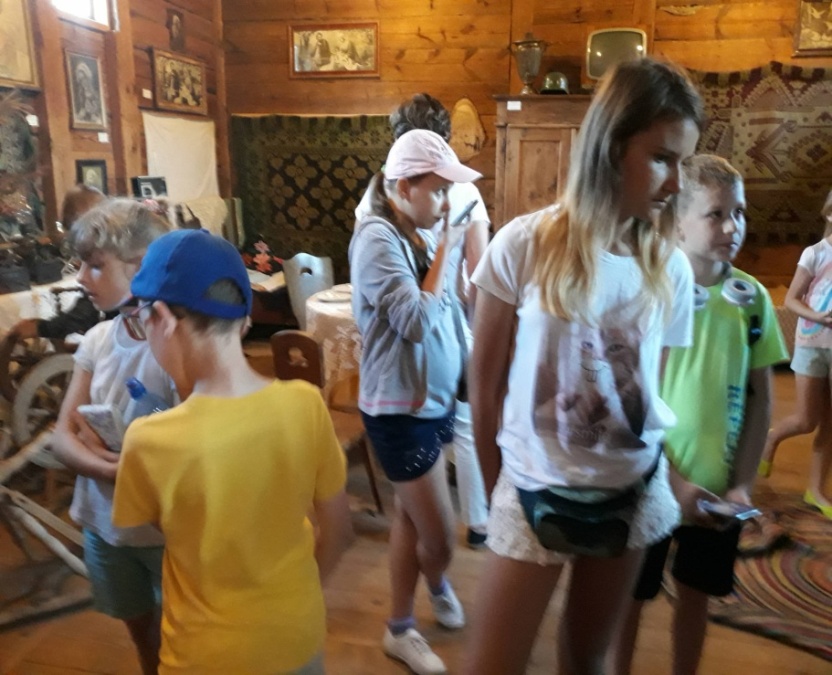 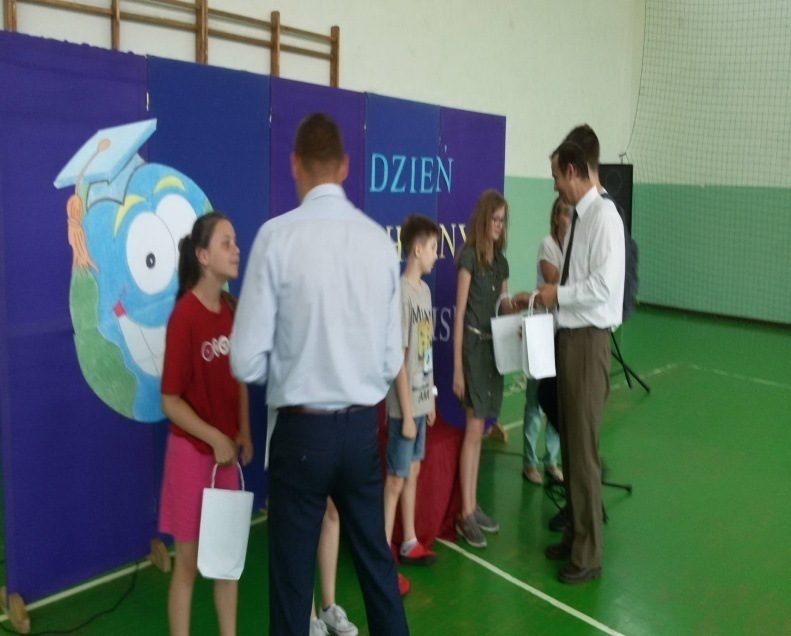 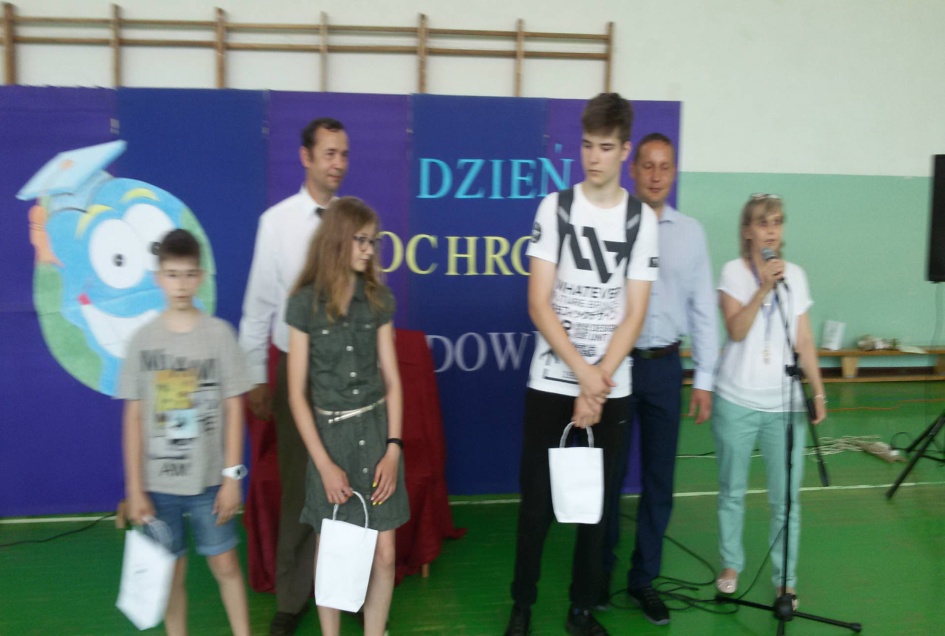 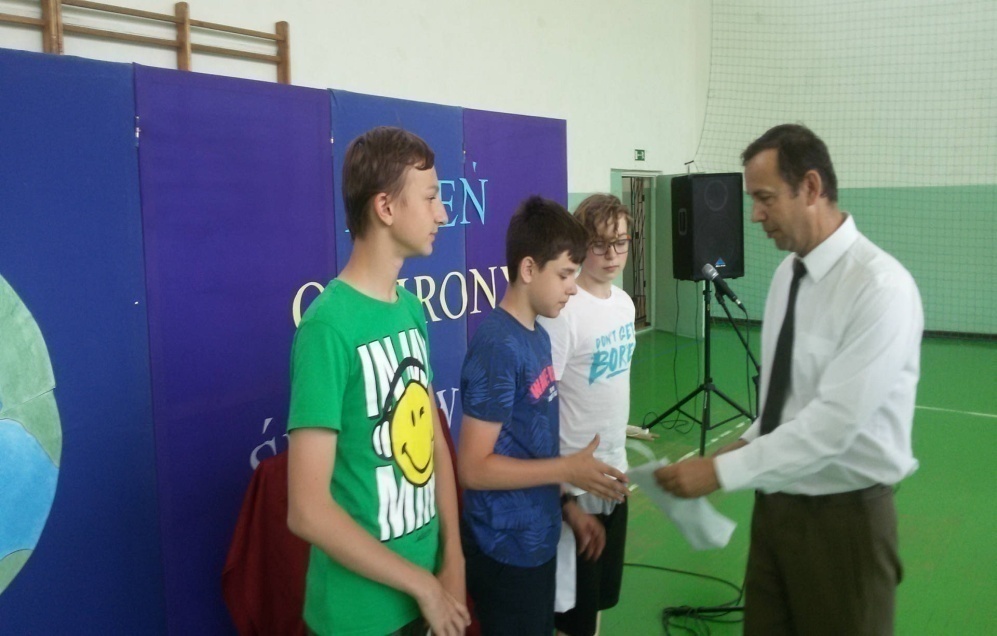 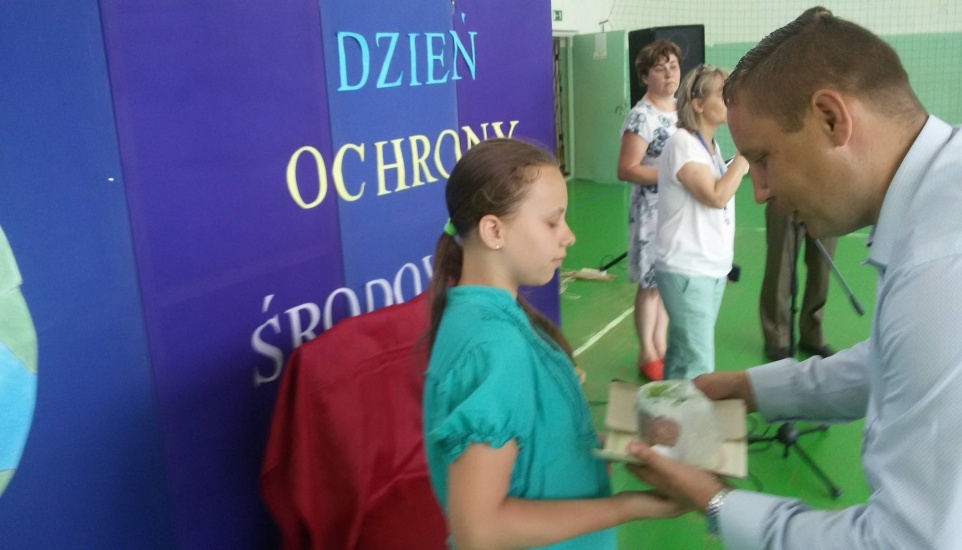 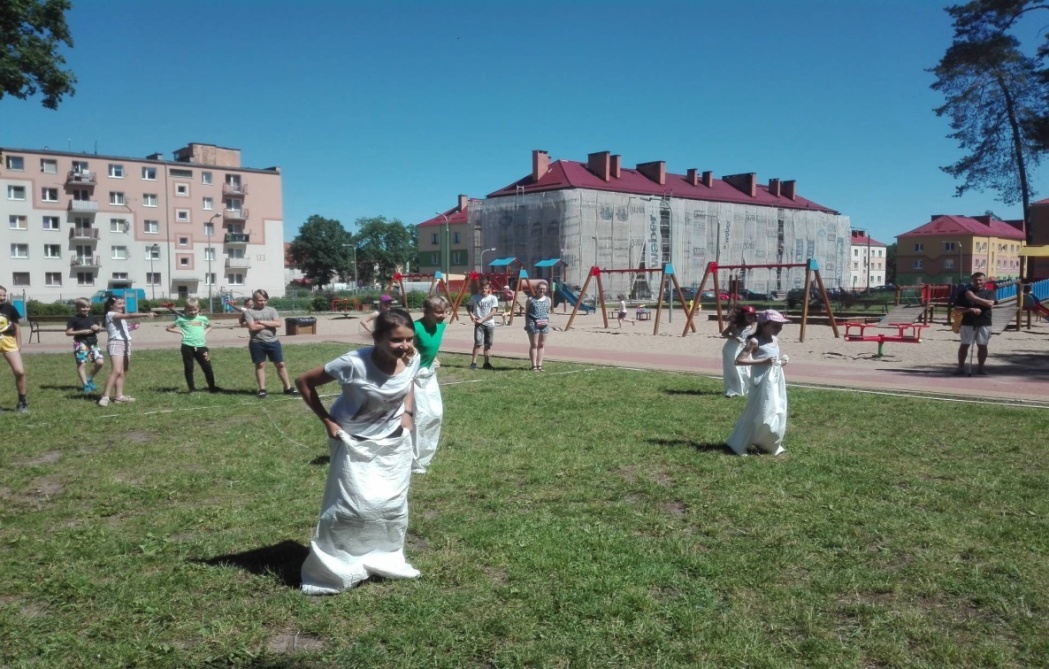 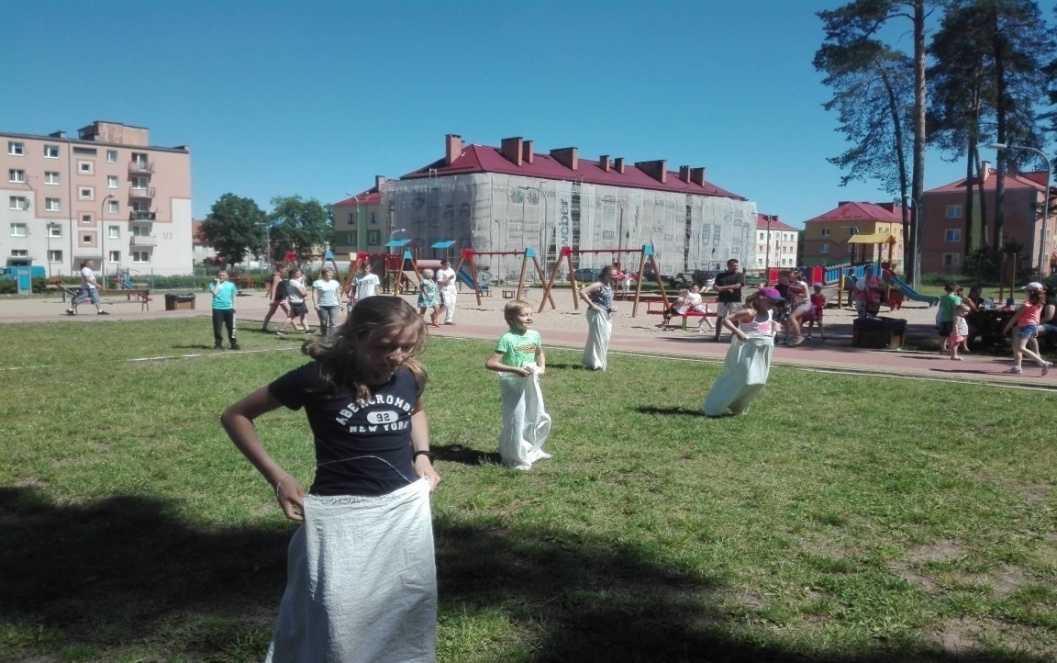 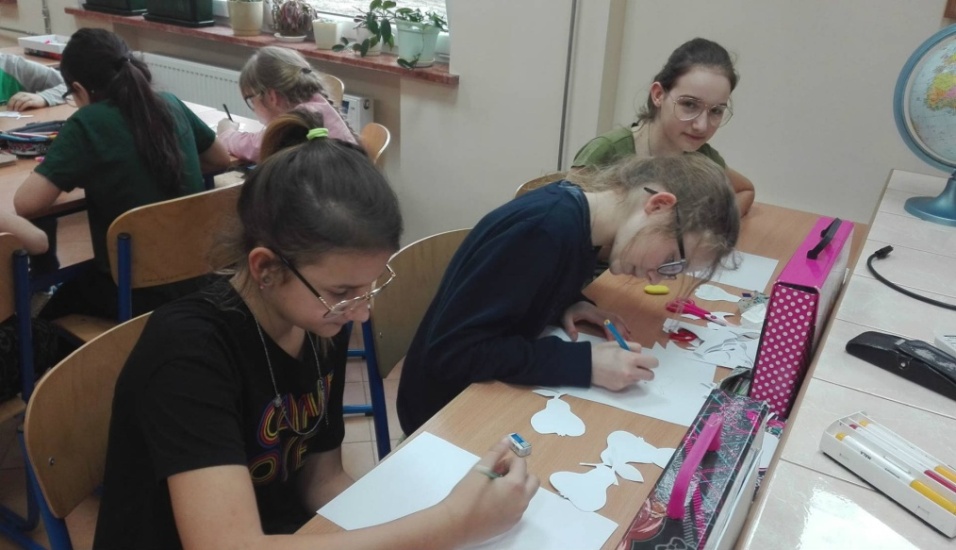 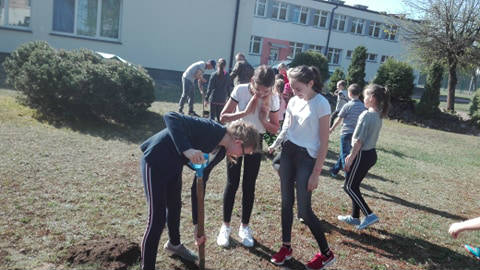 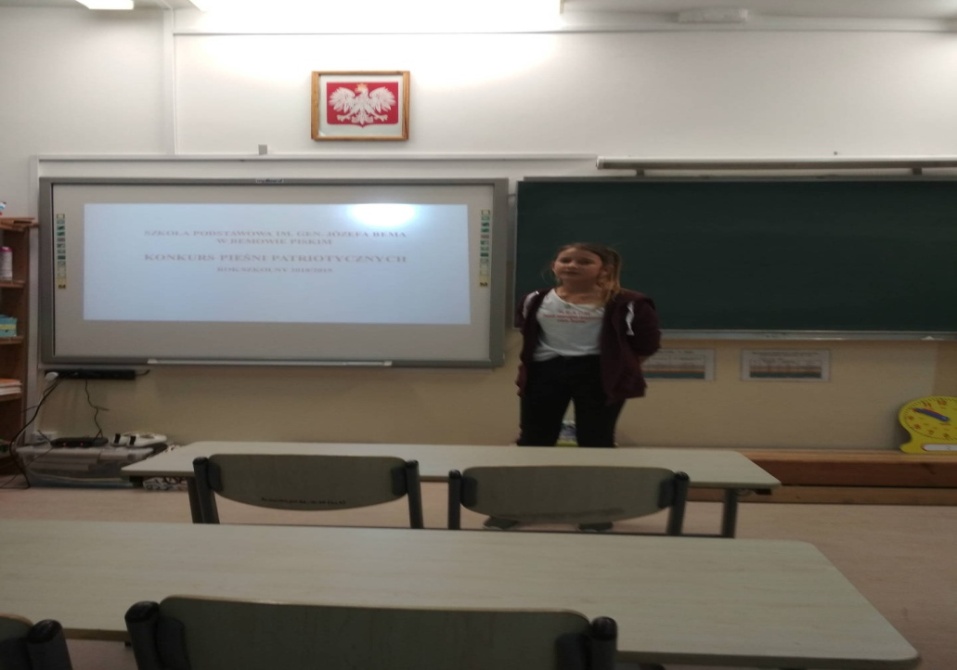 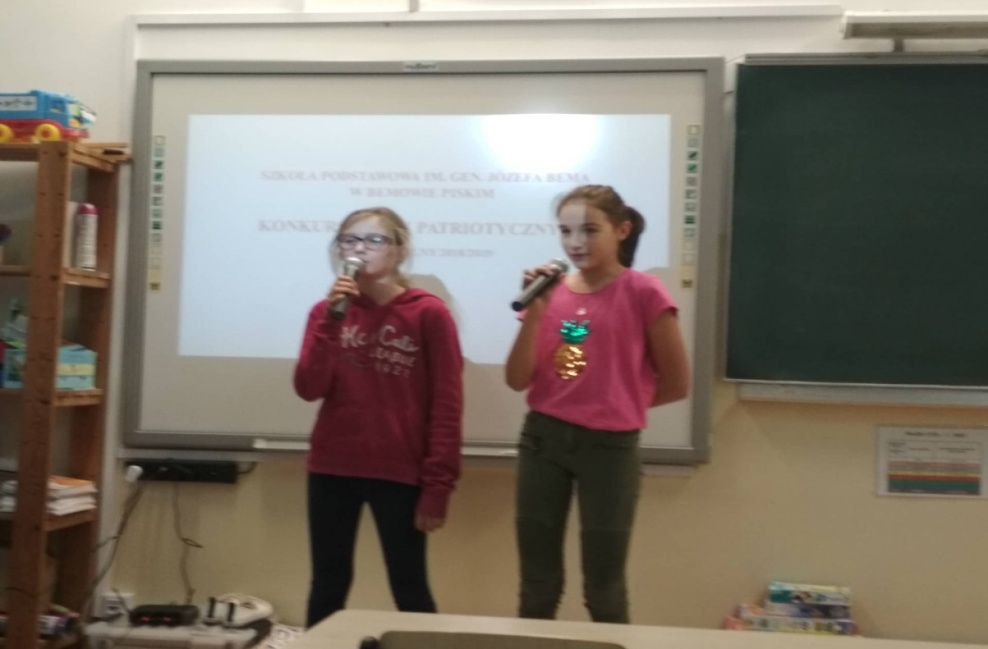 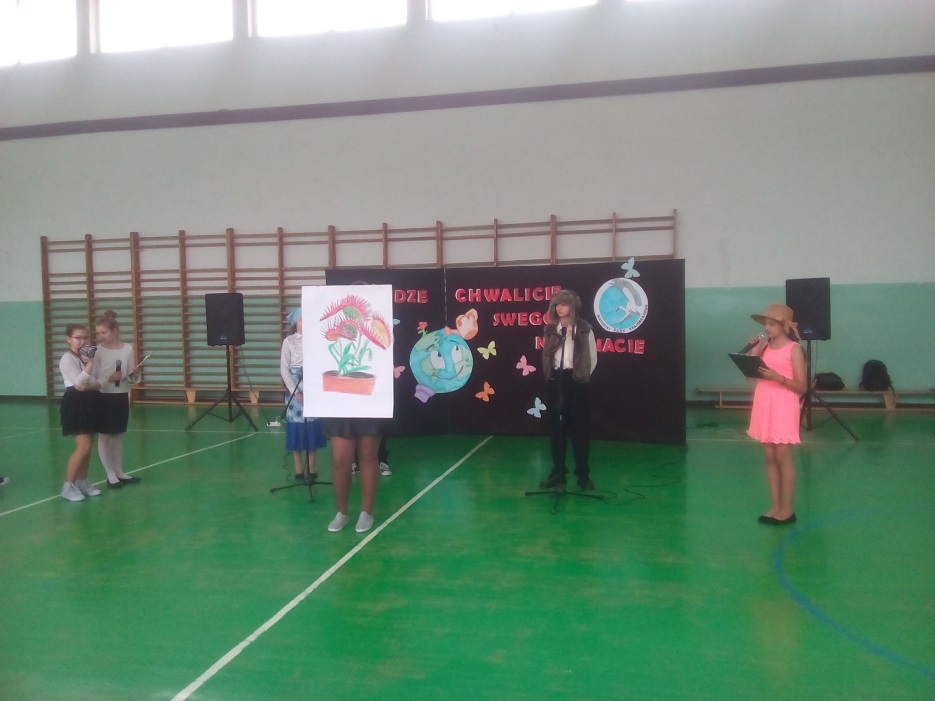 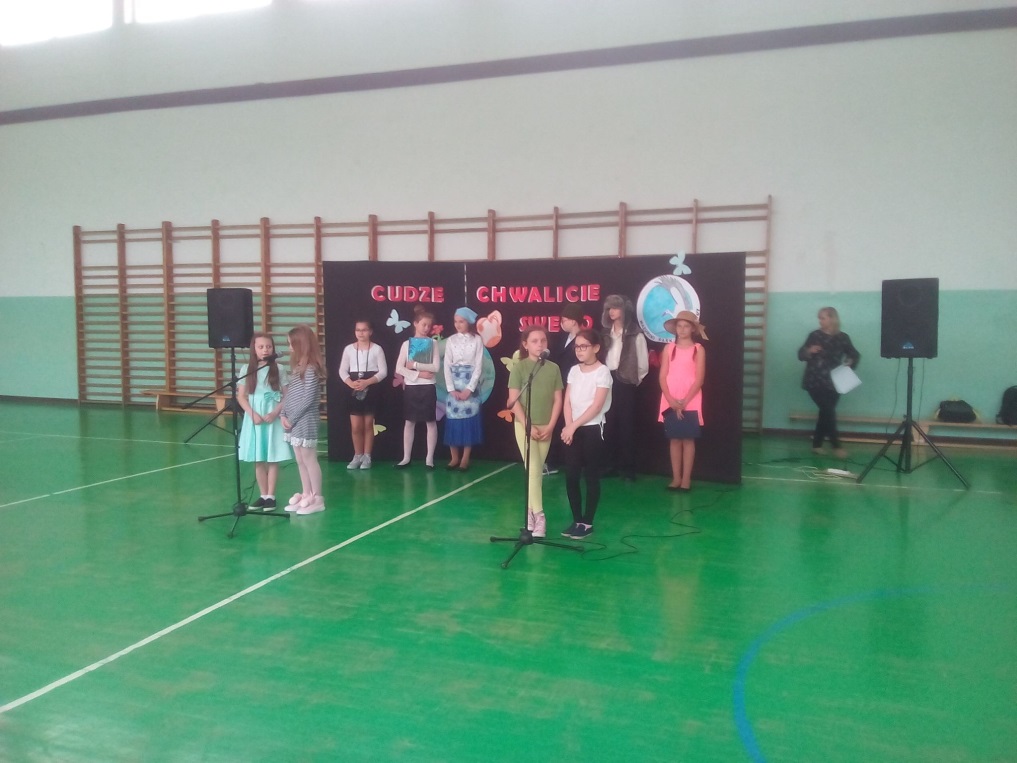 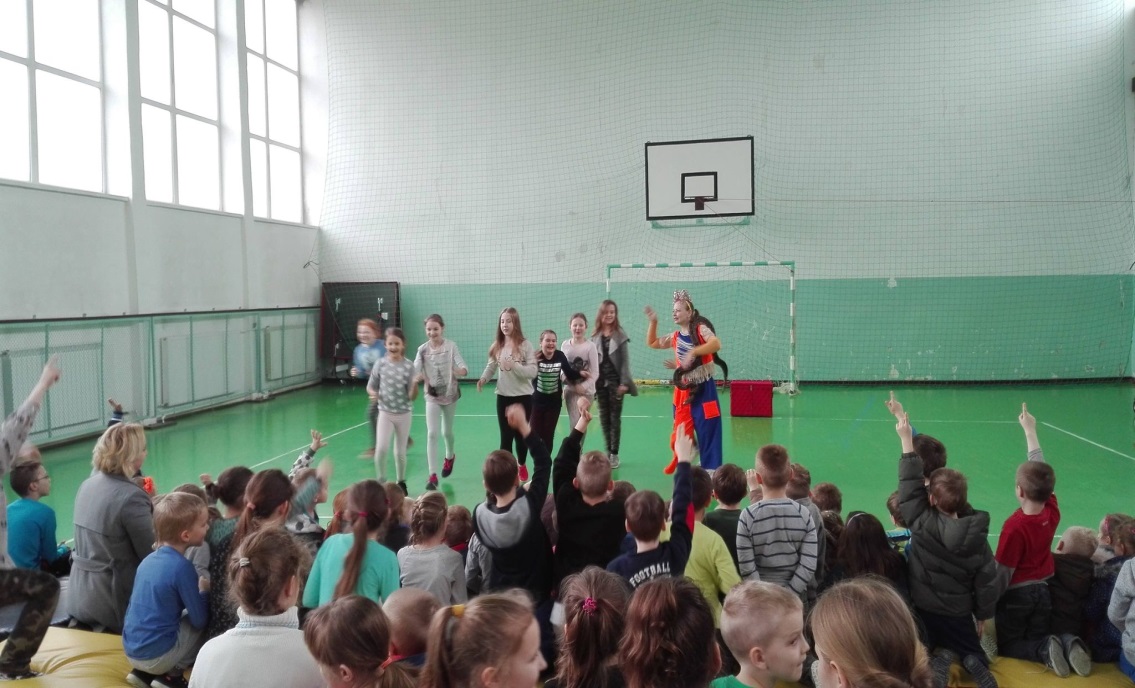 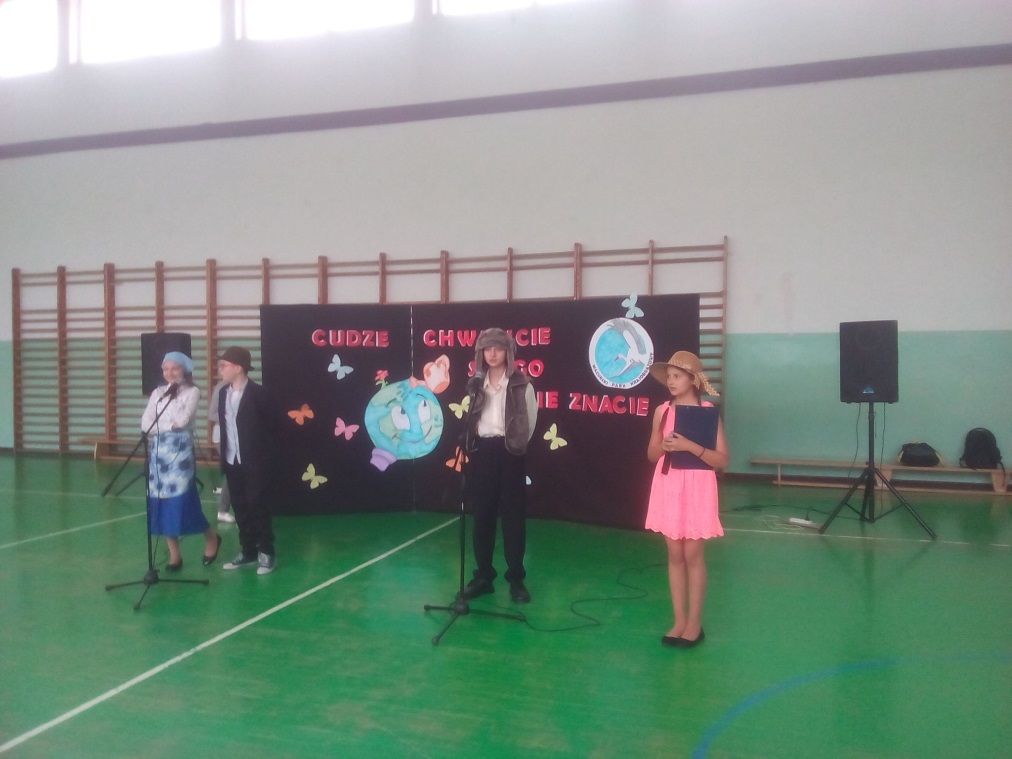 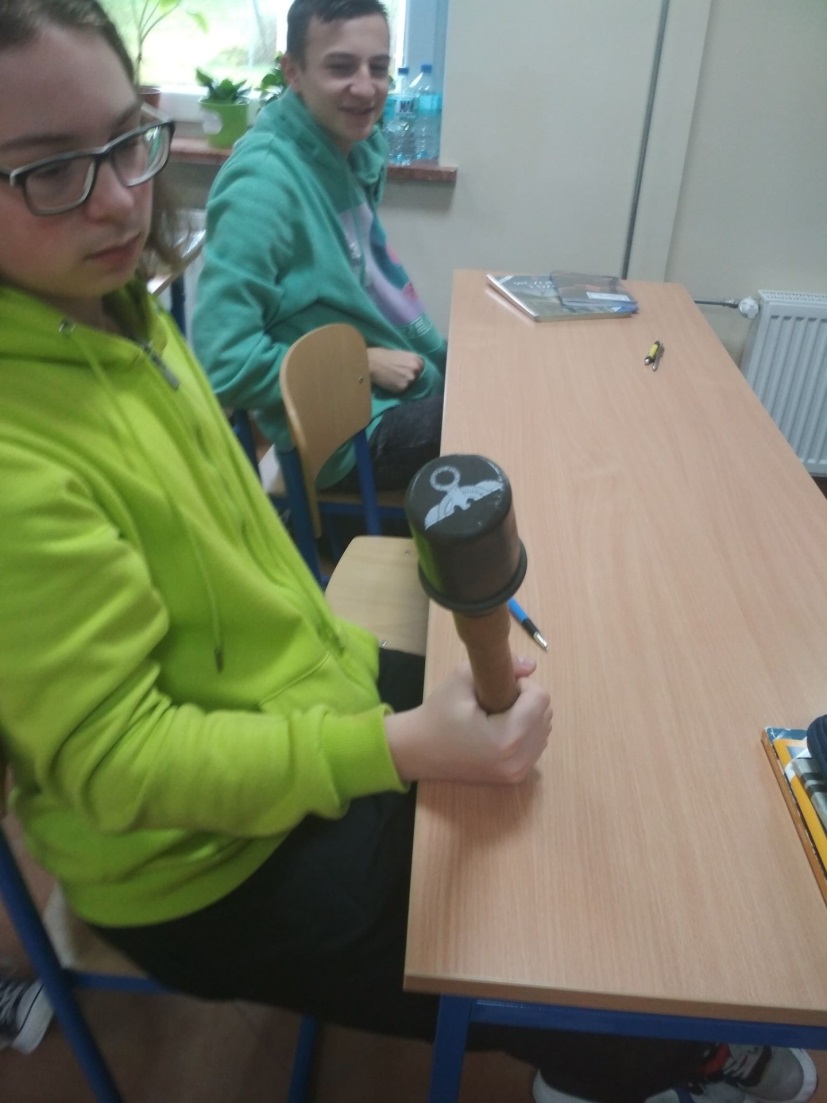 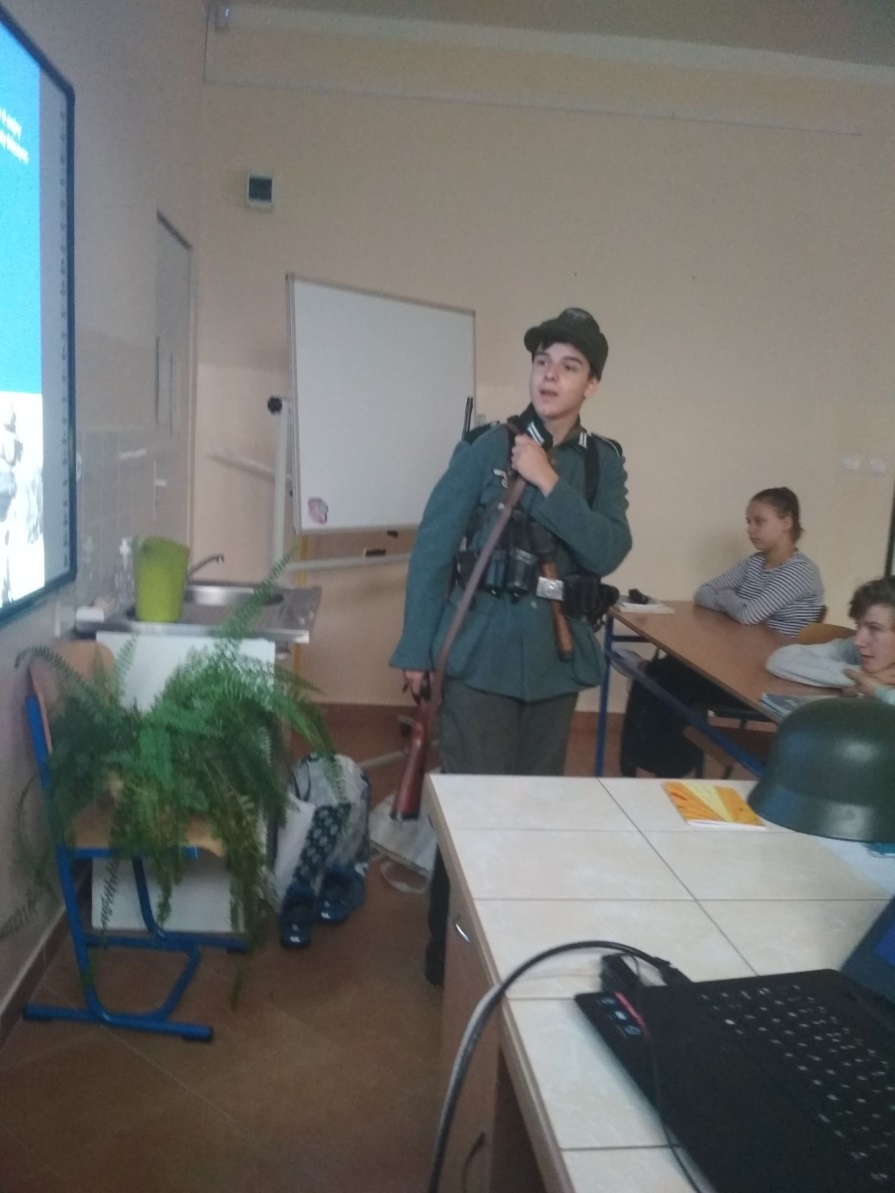 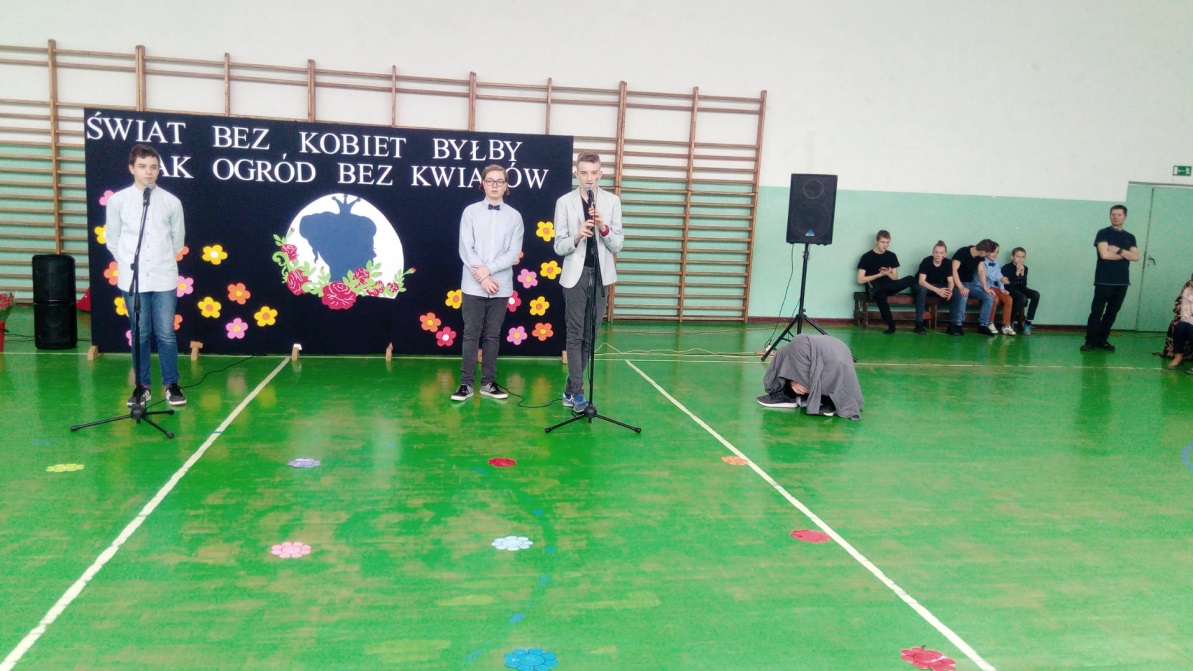 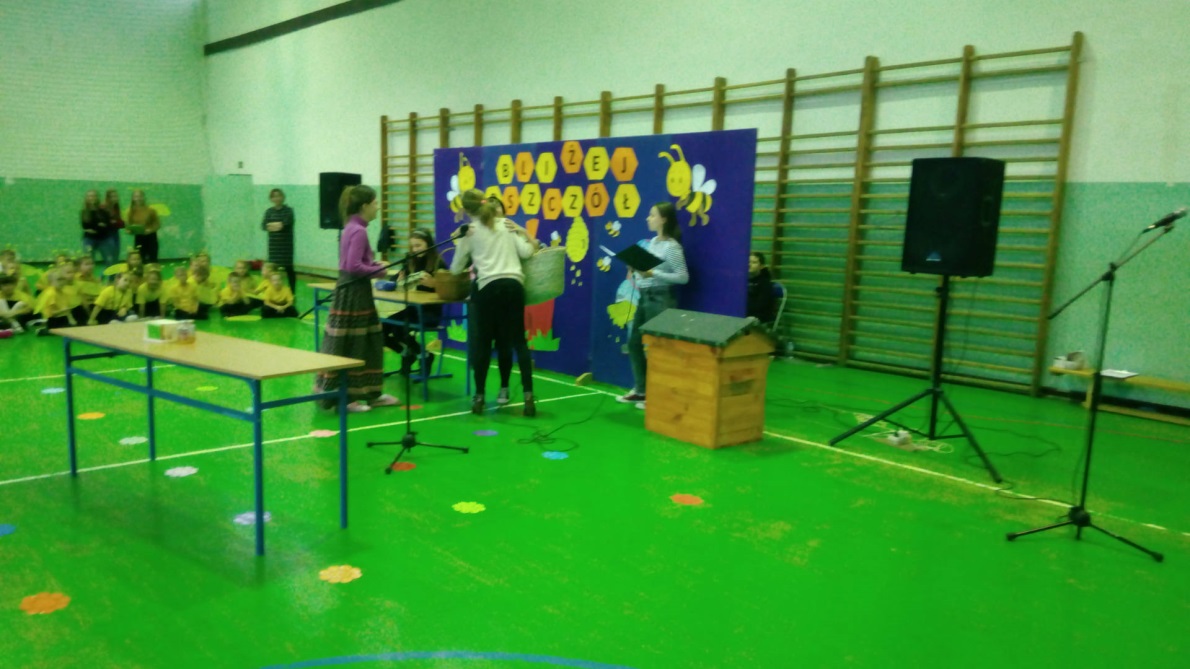 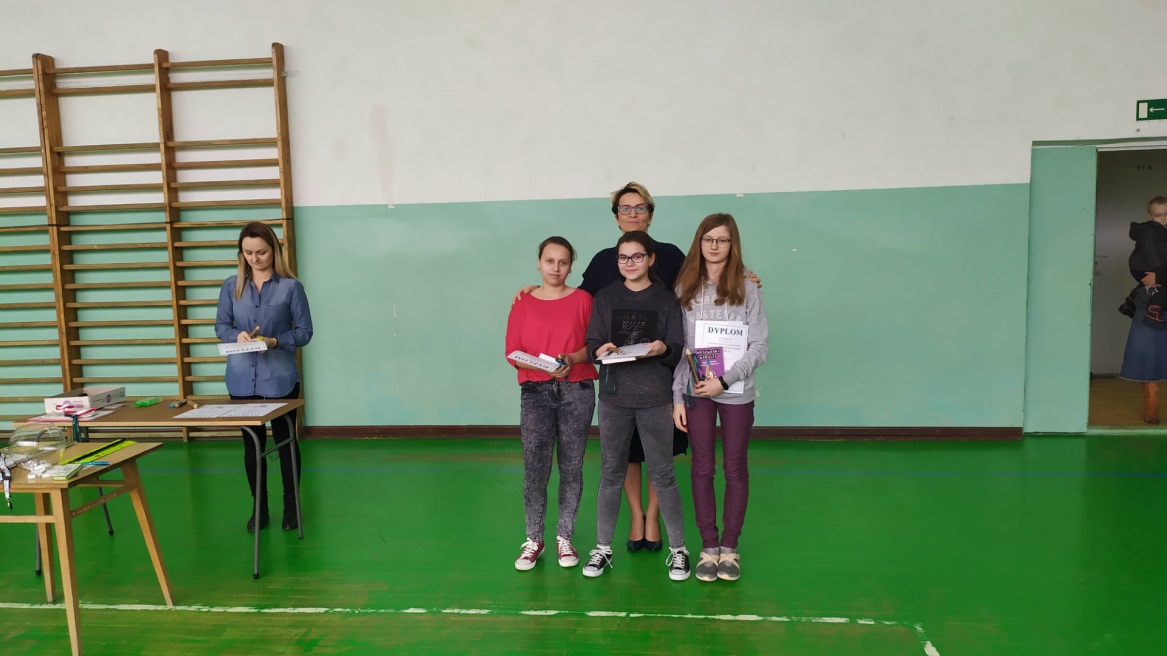 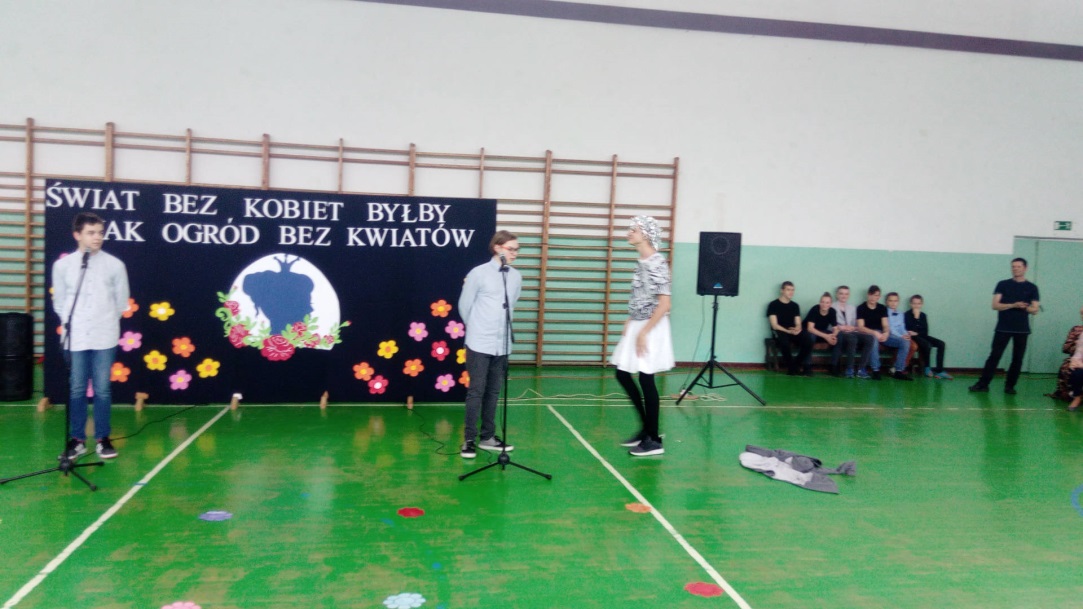 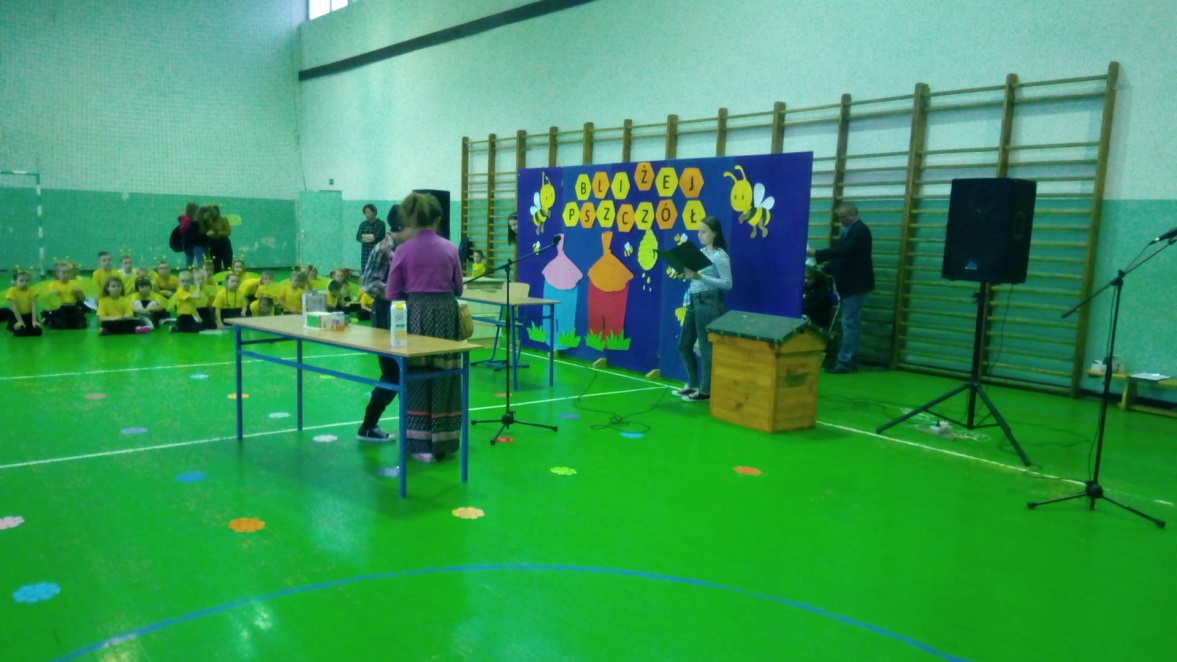 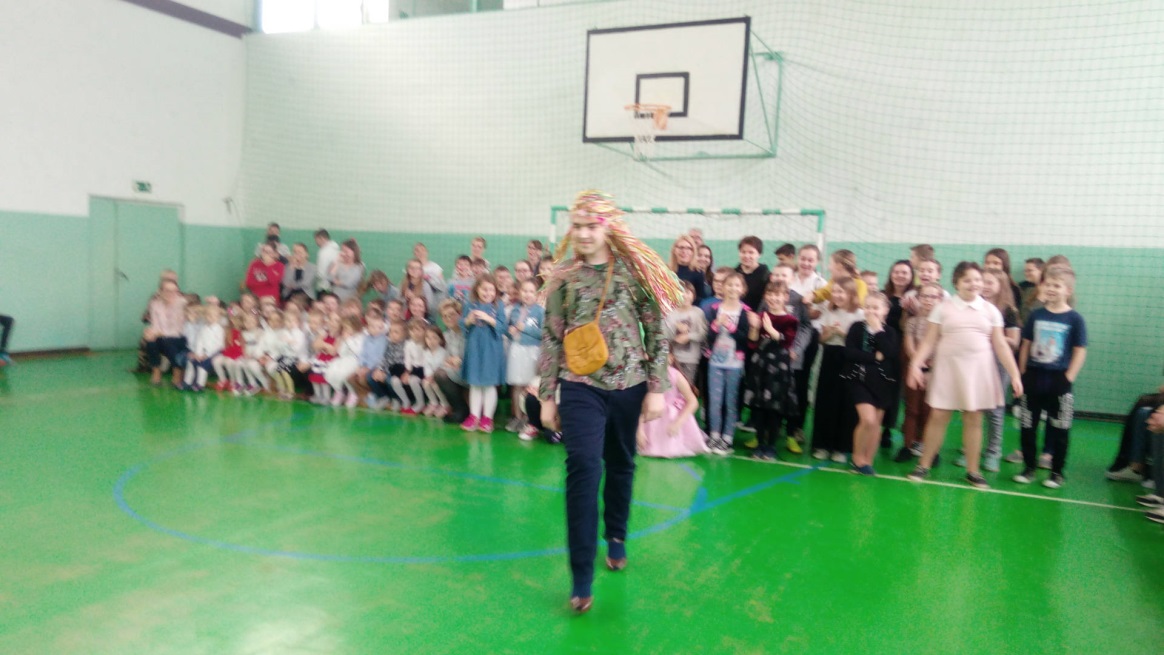 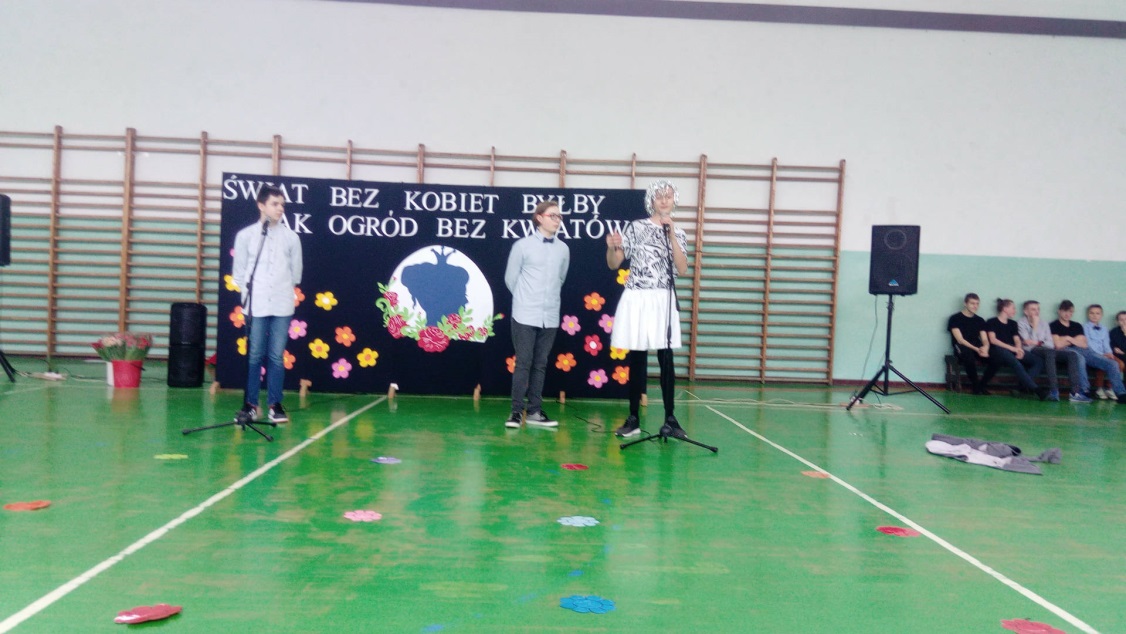 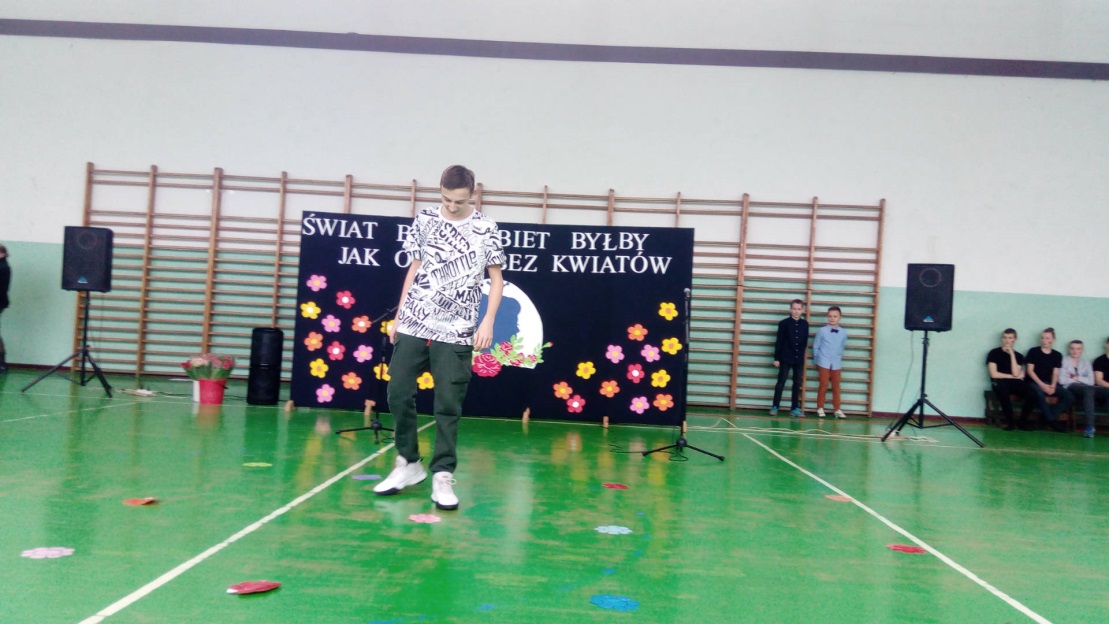 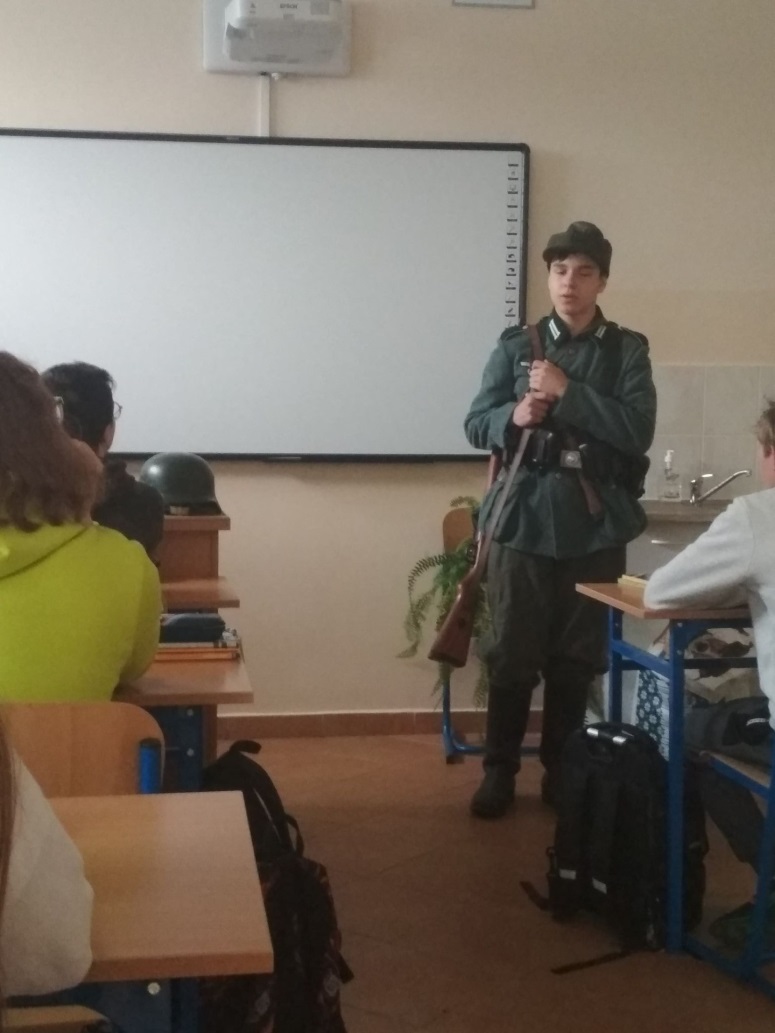 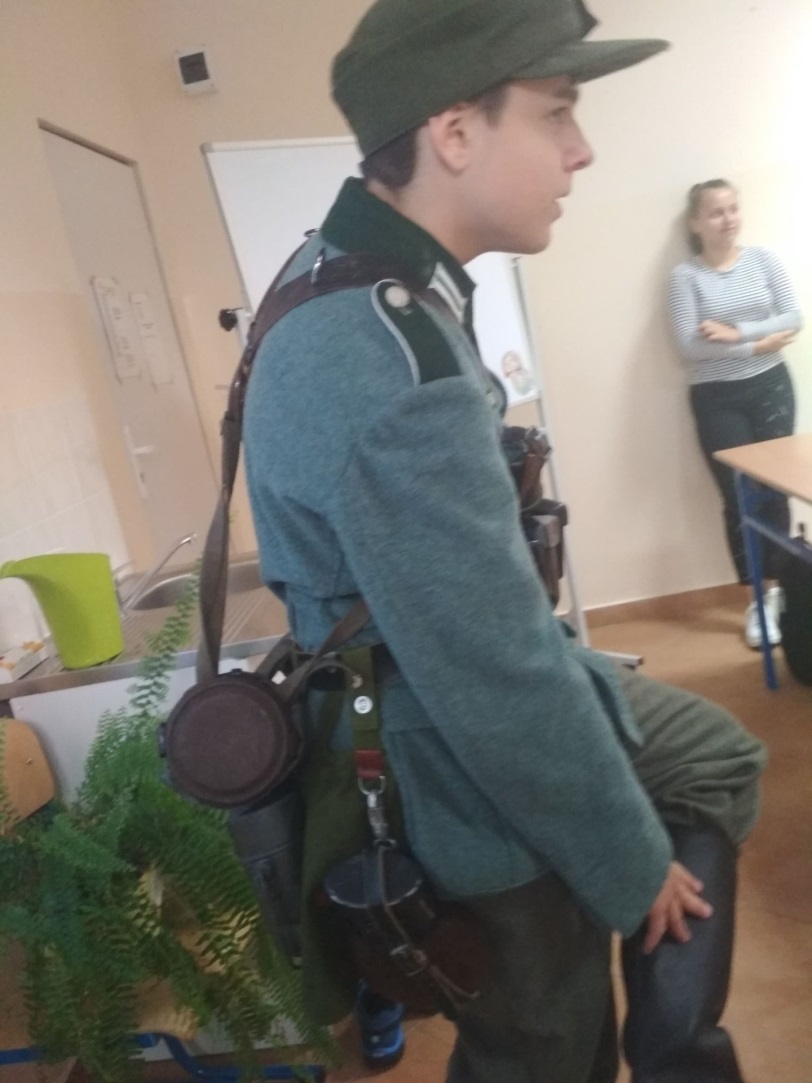 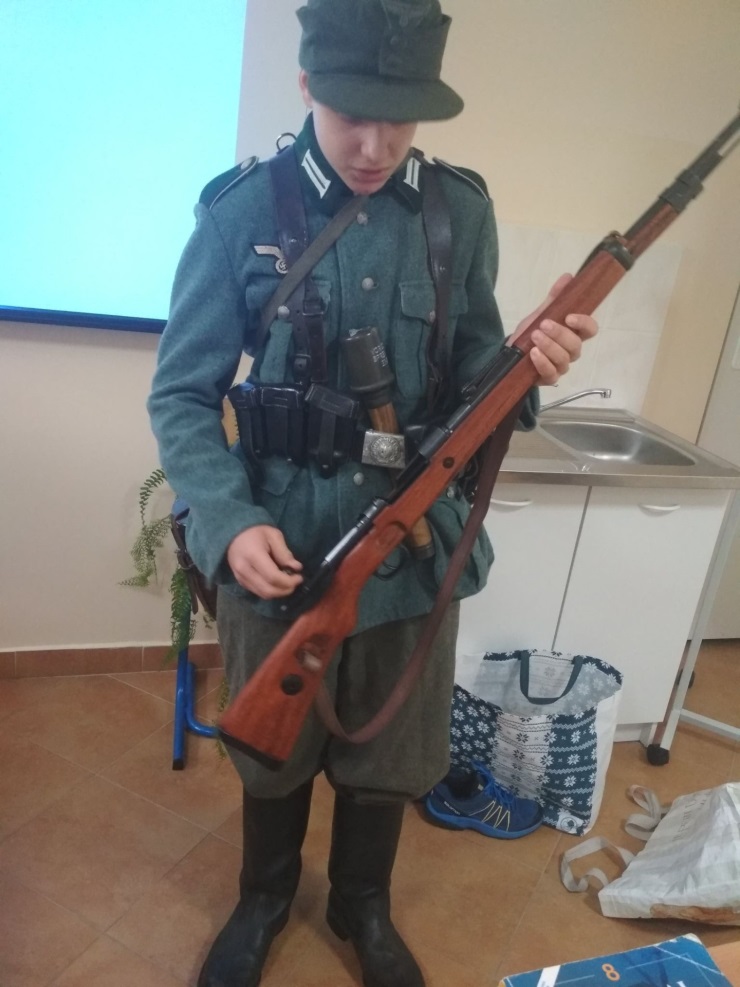 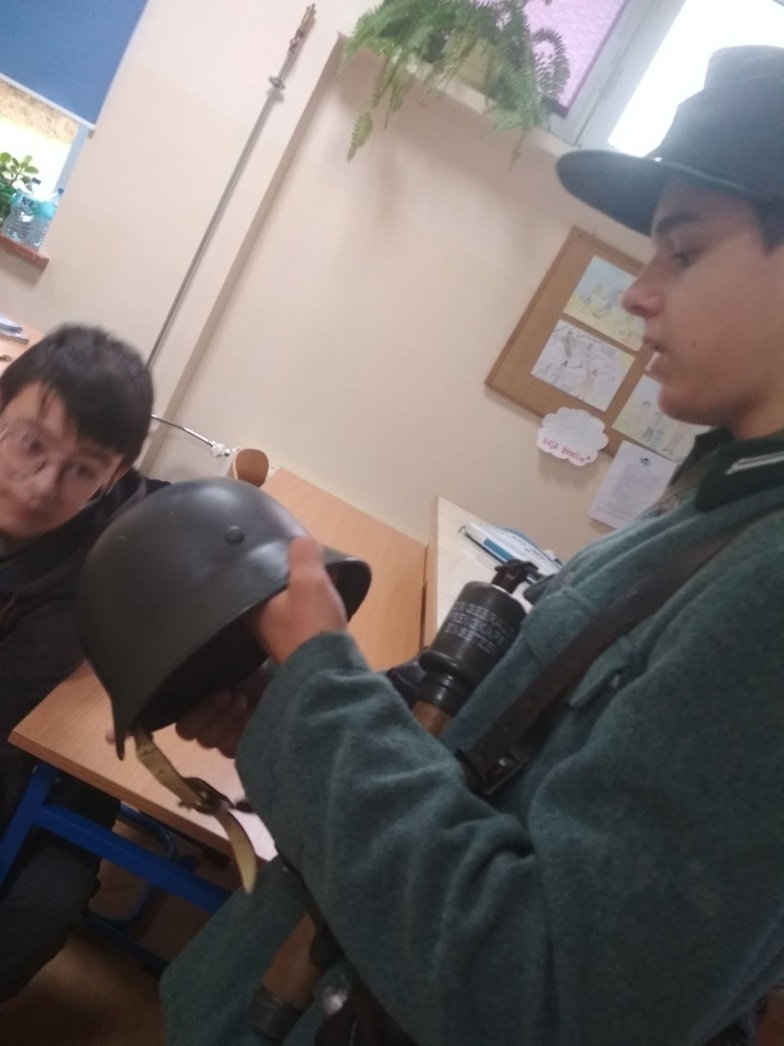 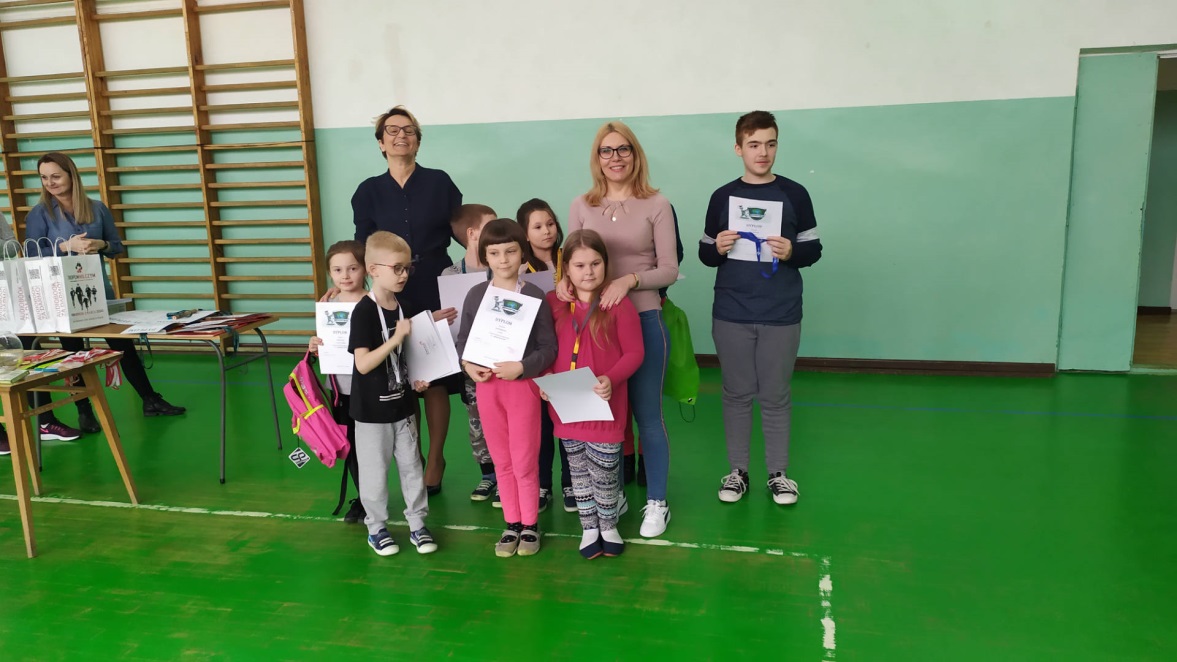 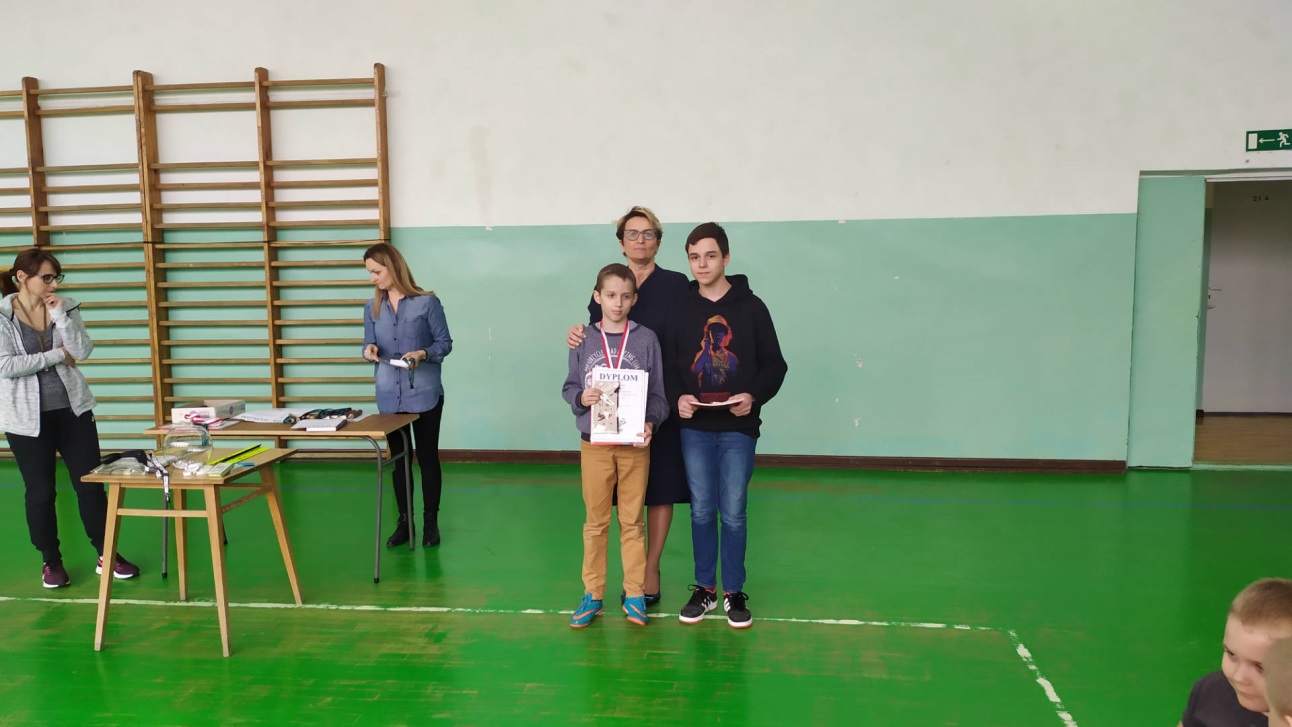 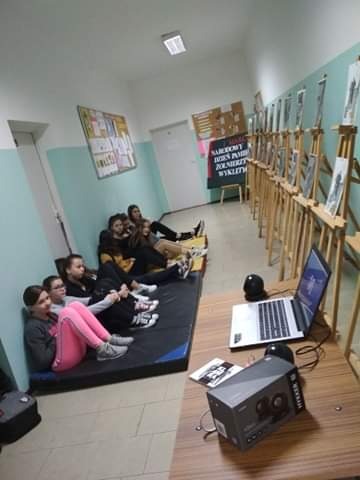 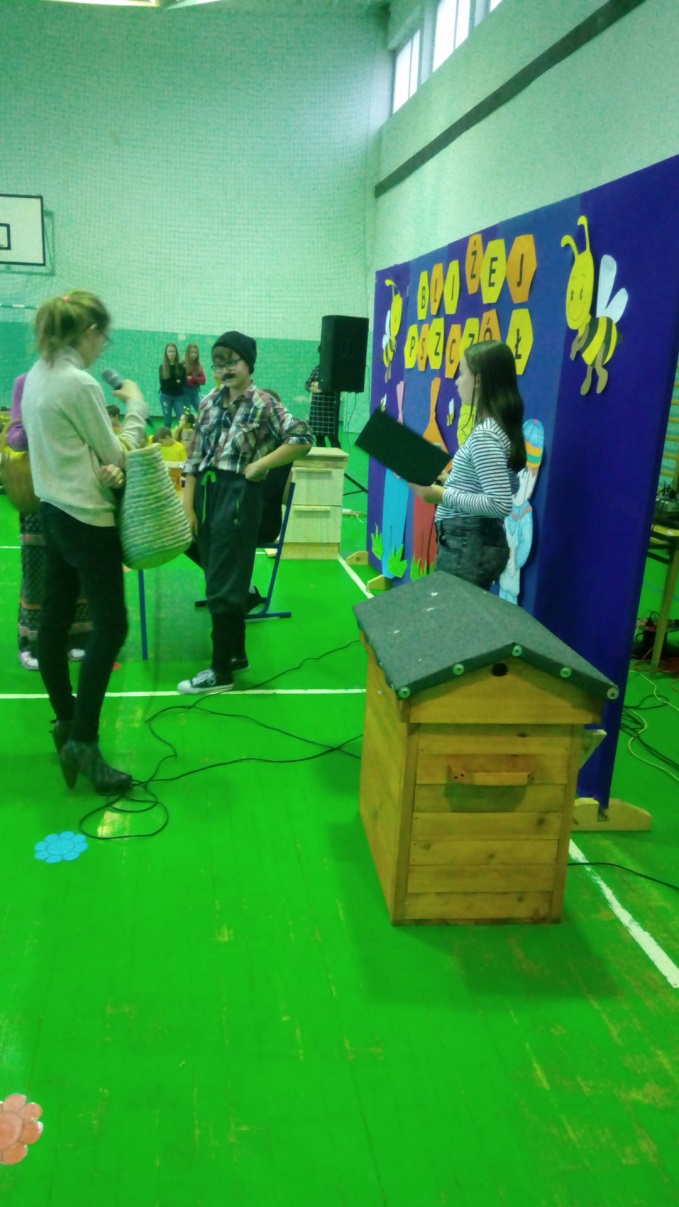 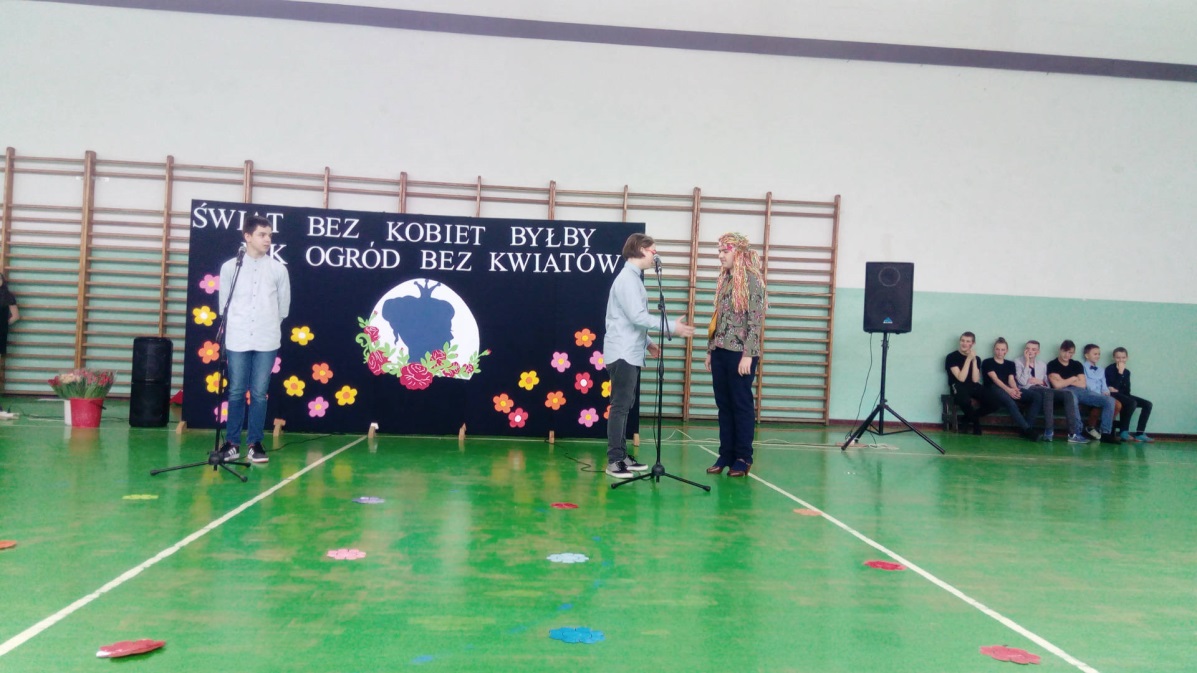 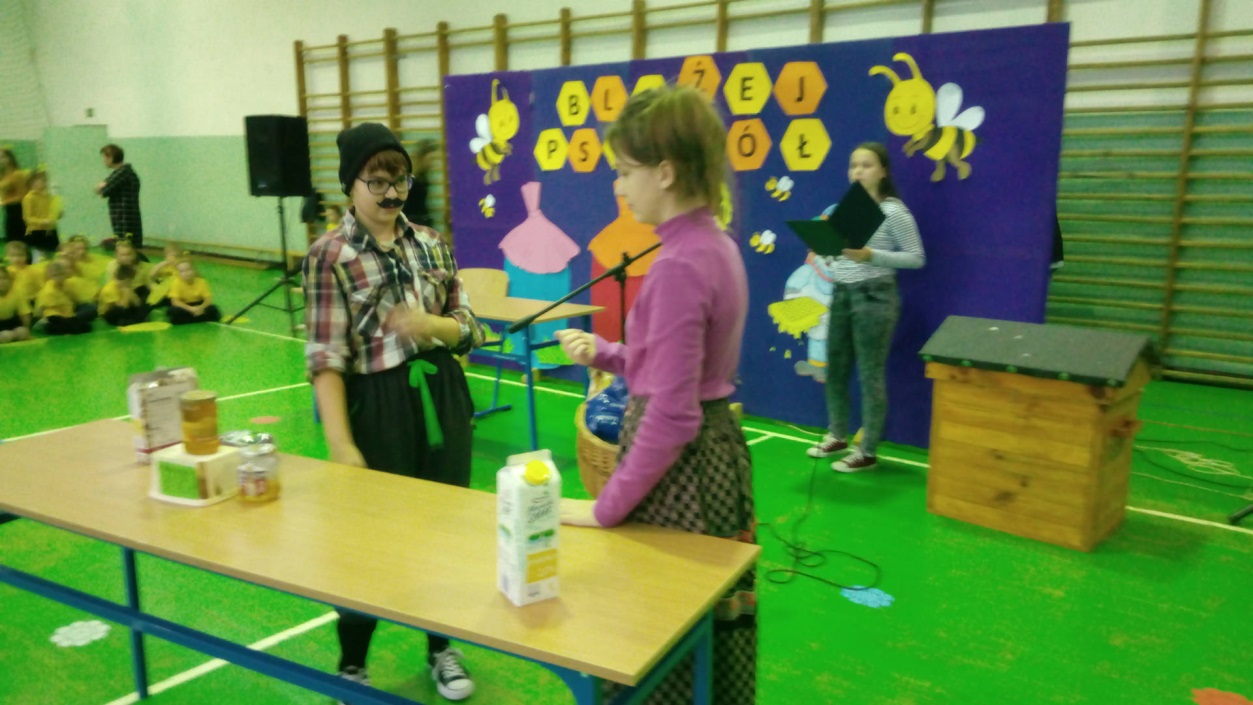 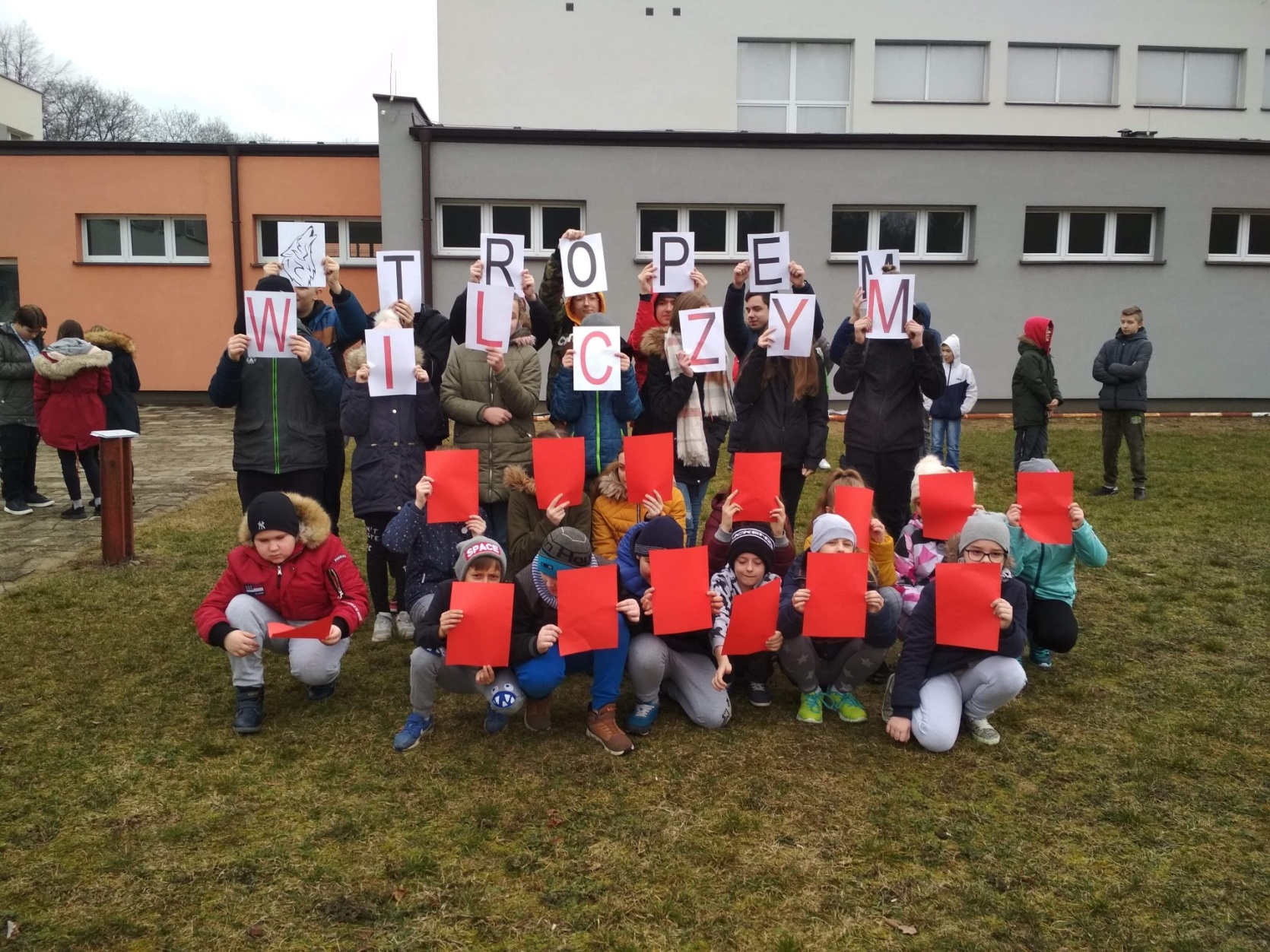 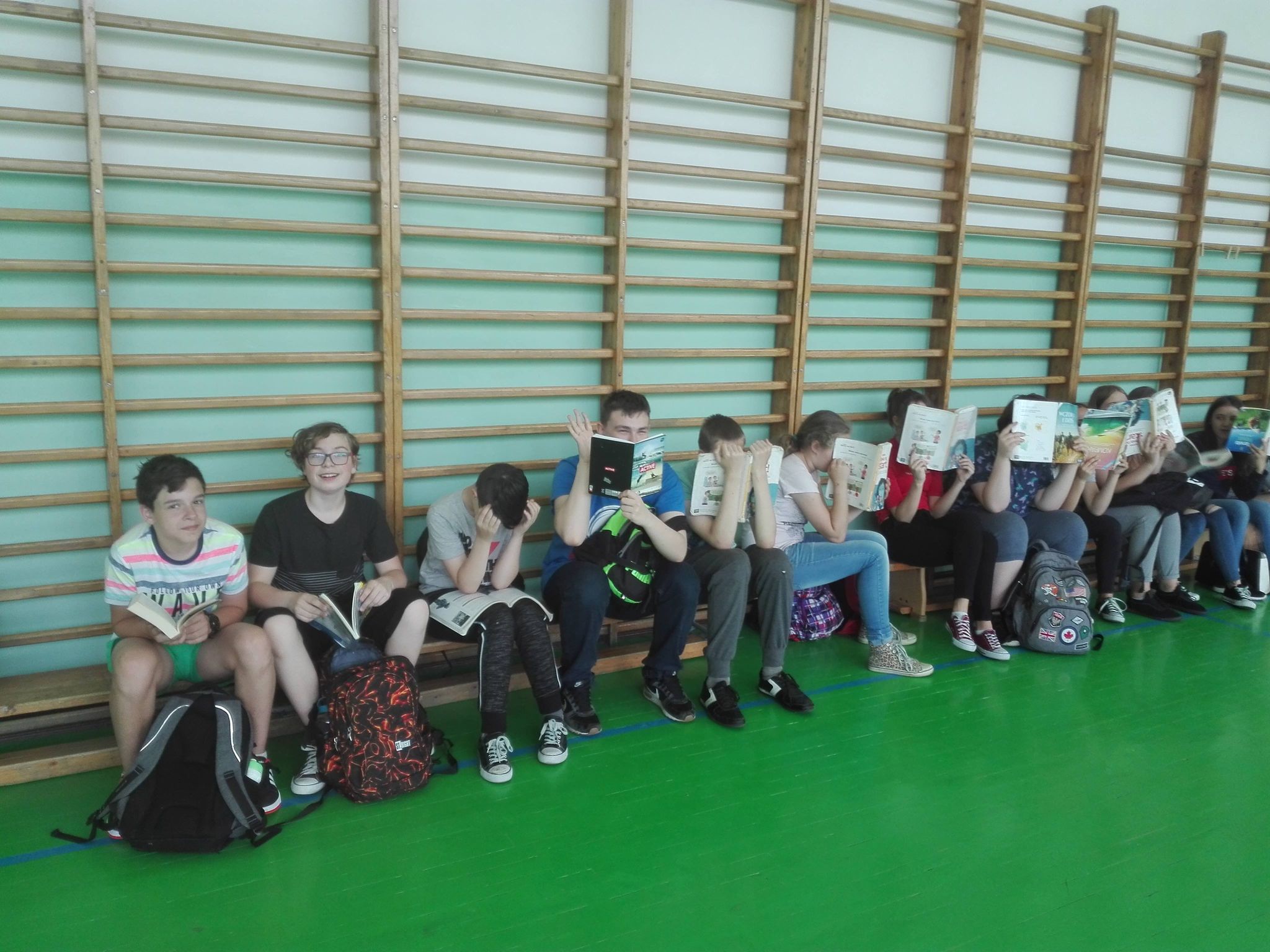 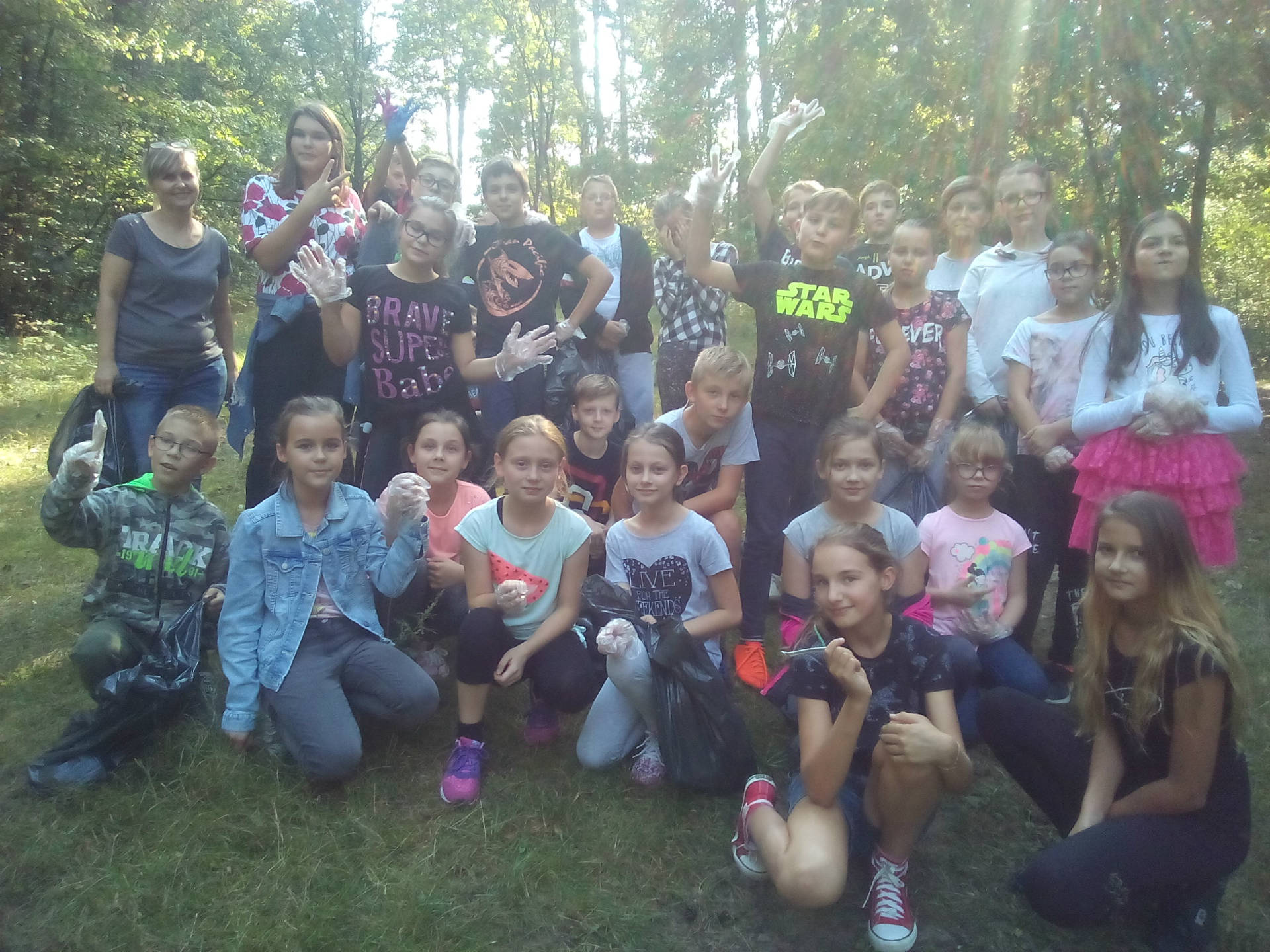 „Nauka to podróż, która trwa przez całe życie. Dla otwartych umysłów świat jest pełen pytań, na które warto poznać odpowiedzi.”
Prezentacja przygotowana przez klasę vii